ALMACENAMIENTO
Medios de almacenamiento: componentes físico o materiales en los que se almacenan los datos.
Dispositivos de almacenamiento: Componentes del hardware que escriben y leen los datos en los medios de almacenamiento.
	    Actualmente para almacenar datos se usan   
          dos tecnologías: Magnético y Optico y en 
          algunos casos se combinan.
Tipos principales de almacenamiento magnético:
Discos duros
Discos duros removibles (externos o internos)
Disquetes
Cintas magnéticas.
Tipos principales de almacenamiento óptico:
Discos compactos de solo lectura
Discos compactos regrabables
Discos magnético-optico
Discos Flopticos
dispositivos :

Dispositivos de almacenamiento por medio magnético (Discos duros y Disquetes) 

Dispositivos de almacenamiento por medio óptico (CD, DVD, Blu-Ray) 

Dispositivos de almacenamiento por medio electrónico (pendrive y tarjeta de memoria).

Dispositivos extraíbles(usb, discos duros externos) 

Almacenamiento en la nube
DISCO DURO	

	Discos Duros: son unidades de almacenamiento primario y siempre están instalados dentro del CPU.
	Capacidades:
	100 MB  640 MB  1000 MB  1 GB
    1 GB    2  GB   2.5 GB   10 GB … 80 GB …
UNIDAD DE MEDIDA INFORMÁTICA
1 Byte		=  8 bits
 1 Kilobyte	= 1024 byte
 1 Megabyte	= 1024 Kilobyte
 1 Gigabyte 	= 1024 Megabyte
 1 Terabyte 	= 1024 Gigabyte
La unidades o dispositivos que utilizan estos medios de almacenamiento son variados y esto dependerá de los tipos de almacenamiento.
	Ejemplo:
	Disqueteras
	Quemadores 	               ( Necesitan software y controladores )	
	Unidades Zip					“
	Unidades CD-ROM			“
	Unidades Magnético-Opticas	
	Unidades Flopticas			“
CAPACIDADES DE LOS MEDIOS DE ALMACENAMIENO
CD
La unidad de CD-ROM permite utilizar discos ópticos de una mayor capacidad que los disquetes de 3,5 pulgadas hasta 700 Mb. Esta es su principal ventaja, pues los CD-ROM se han convertido en el estándar para distribuir sistemas operativos, aplicaciones, etc.
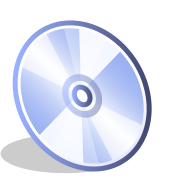 CD-RW
Puede grabar y regrabar discos compactos. Las características básicas de estas unidades son la velocidad de lectura, de grabación y de regrabación 
	Permiten grabar los 650, 700 Mb o más tamaño (hasta 900 Mb) de un disco compacto en unos pocos minutos
DVD-ROM
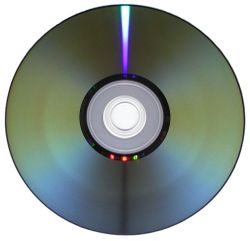 CAPACIDAD = 4.7 Gb
El DVD (también conocido como "Digital Versatile Disc" o "Disco Versátil Digital", anteriormente llamado "Digital Video Disc" o "Disco de Video Digital") es un formato de almacenamiento óptico que puede ser usado para guardar datos, incluyendo películas con alta calidad de vídeo y audio.
LIC. NELSON OSWALDO LOPEZ CHAVEZ
CAPACIDAD DEL DVD
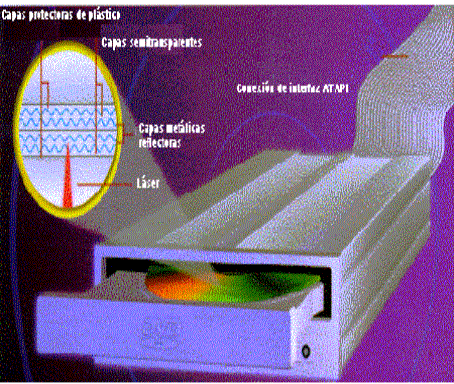 Los primeros DVD tenían una capacidad de almacenamiento de hasta 4.7GB, o sea, algo equivalente a 7 CD-ROM, hoy puede alcanzar hasta 5.2 GB aproximadamente 8 CD-ROM
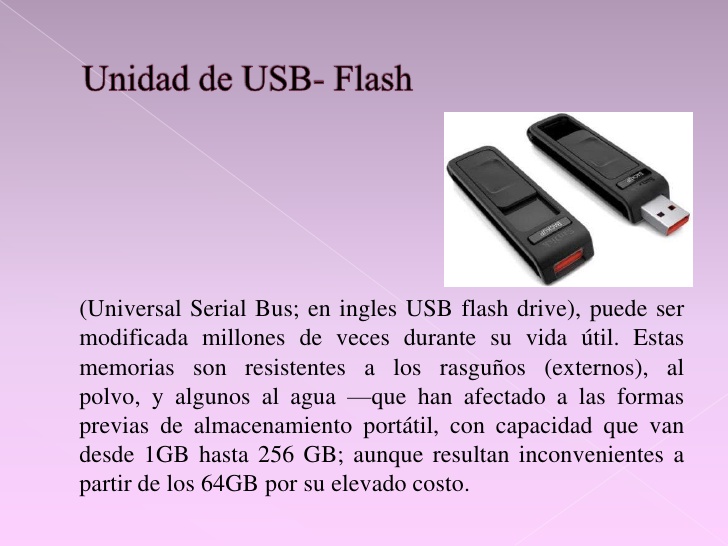 MEMORIA FLASH
Es un tipo de memoria que se comercializa para el uso de aparatos portátiles, como cámaras digitales o agendas electrónicas. El aparato correspondiente o bien un lector de tarjetas, se conecta a la computadora a través del puerto USB o Firewire.
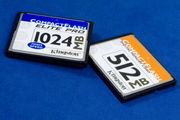 CAPACIDAD DE LOS DISPOSITIVOS DE ALMACENAMIENTO
DISCO DURO (HARD DISK)
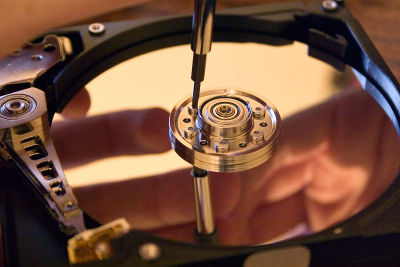 El disco duro almacena casi toda la información que manejamos al trabajar con una computadora. En él se aloja, por ejemplo, el sistema operativo que permite arrancar la máquina, los programas, los archivos de texto, imagen...
	Un disco duro está formado por varios discos apilados sobre los que se mueve una pequeña cabeza magnética que graba y lee la información
	CAPACIDADES :
 80,120, 500 O MÁS GB
Nube Informática
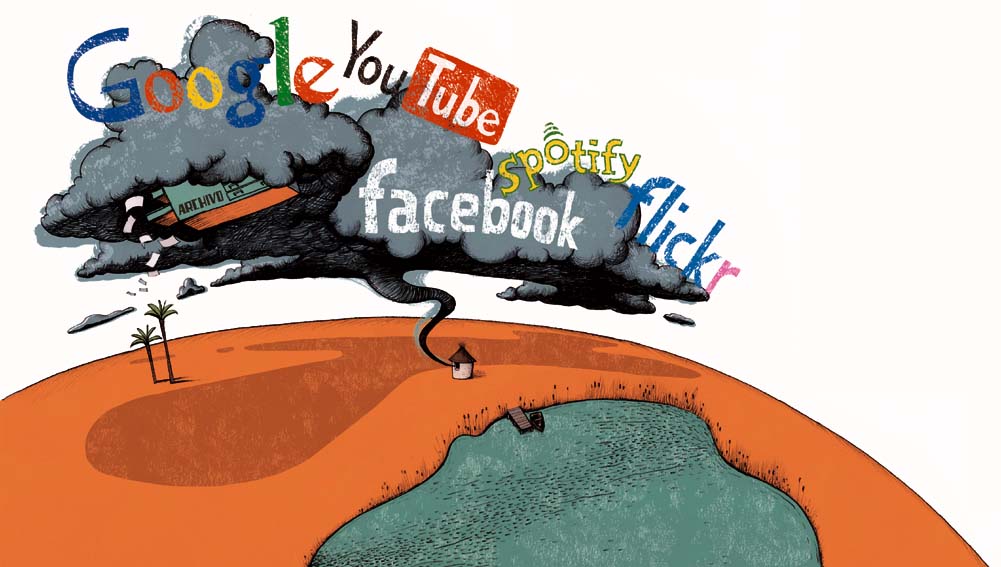 Tercero de Bachillerato Fima “A”
Sahara Hidalgo
¿Qué es la Nube Informática?
Es el servicio virtual que sirve para guardar tus archivos en Internet, siempre dispuesto para ti sin necesidad de descargar, traer tus archivos en una nube. Este servicio es dependiente de un acceso a Internet, para acceder al servidor en donde tus archivos son alojados.
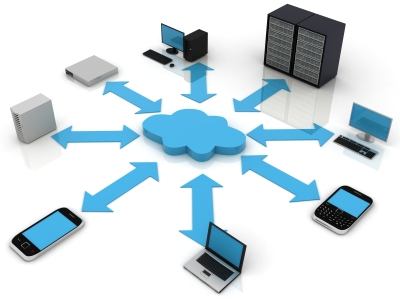 ¿Piensa que es mejor tener los datos en un servidor local o servidor remoto?
El Servidor Remoto en este caso la nube informática por que es un servicio que nos ofrece la internet, para que montar nuestro propio centro de datos si tenemos la nube informática ya que es un gran ahorro en costo, software, plataforma e infraestructura.
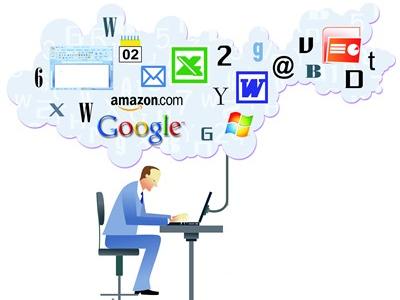 ¿Qué ventajas tiene la nube informática?
No tendremos que comprar servidores, ya que no tendremos que habilitar una sala adecuada para habilitarlos y son muy costosos.
No será necesario contratar a personal cualificado para mantenerlos.
Ni licencias ni actualizaciones.
Solo pagas por lo que servicios que usas y los recursos que consumes.
El proveedor de estos servicios es el encargado de proporcionar el software, instalar nuevas actualizaciones y  resolver cualquier problema que surga.
Todo esto es un gran ahorro en costo, software, plataforma e infraestructura.
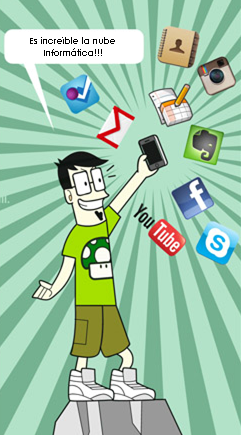 ¿Qué inconvenientes tiene la nube informática?
Los inconvenientes pueden haber por la centralización de los servidores en la nube ya que depende de la calidad de servicios ofrecido por el proveedor.
Dependemos totalmente de nuestro proveedor de servicio en la nube Informática.
Para poder trabajar tenemos que estar permanentemente conectados a Internet.
No sabemos si es totalmente seguro de que el acceso a la información depositada en la nube informática solo pueda acceder quién tu quieras.
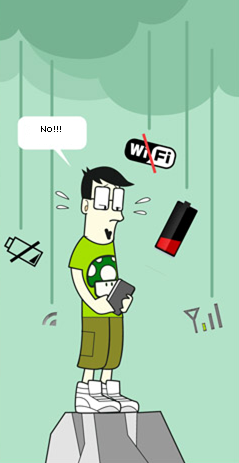 Proveedores y Aplicaciones de Servicios de la Nube Informática
Conclusión
La nube informática es un nuevo modelo de prestación de servicios de negocio y tecnología, que permite al usuario acceder a un catálogo de servicios estandarizados y responder a las necesidades de su negocio, de forma flexible y adaptativa, en caso de demandas no previsibles o de picos de trabajo, pagando únicamente por el consumo efectuado.
	Tiene tantas ventajas como desventajas pero es uno de los servicios más utilizados en el mundo.
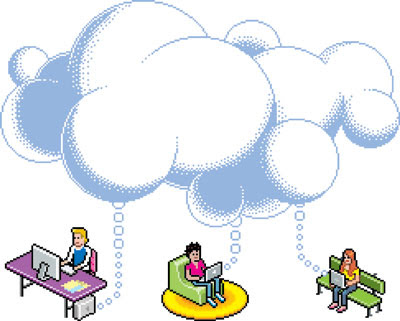